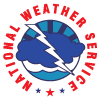 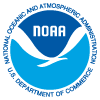 SPC / CPC – Week 2 – Severe Weather Dialogue
SPC: Schneider, Bunting, Jirak
CPC: DeWitt, Gottschalck, Wang, Kumar, Rosencrans, Handel
Teleconference – April 26, 2019
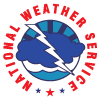 Outline
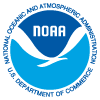 1. Brief introduction and purpose/goals of the meeting (DeWitt/Schneider):
Update SPC on work done by CPC to date and potential experimental evaluation in 2019.
Discuss week two severe weather research project and how to move forward

2. Short presentation on CPC Week-2 severe weather forecast tool (Wang/Kumar)

3. Proposed protocol for experimental evaluation and coordination between SPC and CPC for remainder of 2019 (Gottschalck)

4. Further discussion to determine next steps, actions, etc. (All)
Week-2 Severe Weather Forecast
Forecast product: LSR3 (weekly total storm reports)
LSR3: tornadoes, hail and damaging wind events
	EF1–EF5     ≥ 1’
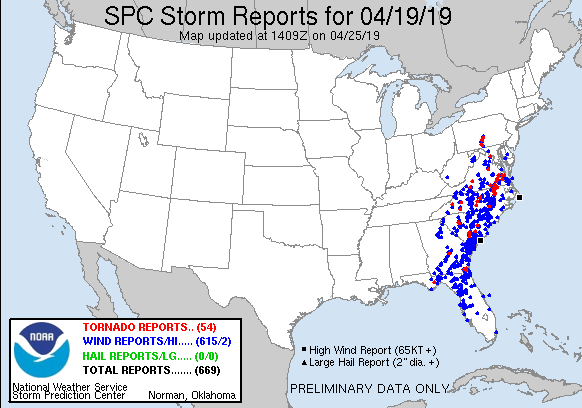 LSR3
Methodology
Model: Hybrid dynamical–statistical model
Using GEFS predicted environmental variables as a predictor
Based on statistical relationship between predictor and LSR3
GEFS Hindcast     Historical OBS
Predictor: SCP (Supercell Composite Parameter)
    SCP = (CAPE/1000 J kg1)×(SRH/50 m2 s2)×(BWD/20 m s1)
CAPE: Convective available potential energy
SRH:    Storm-relative helicity
BWD:  Bulk wind difference
When SCP > 1, the chance for severe weather to occur is high.
Forecast Skill: Week-2 LSR3 (Cross-validated over MAM 1996–2012)
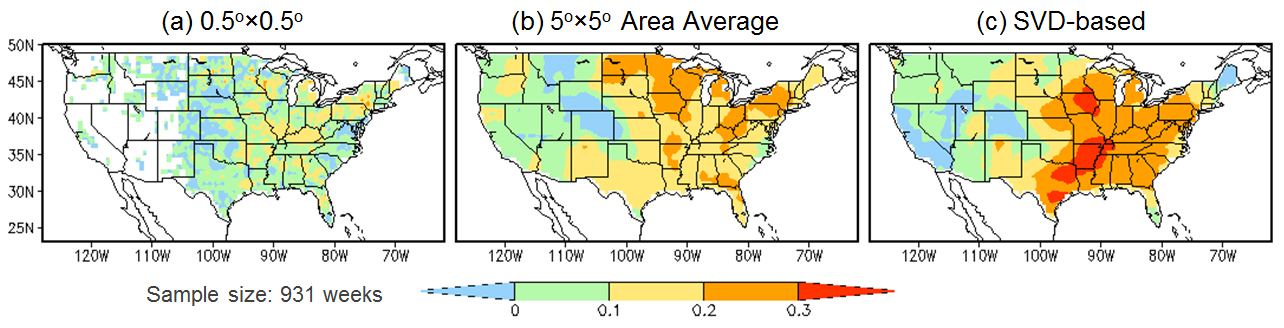 Linear regression model
Linear regression model
SVD-based model
Extreme Severe Weather Event: 04/19/2019
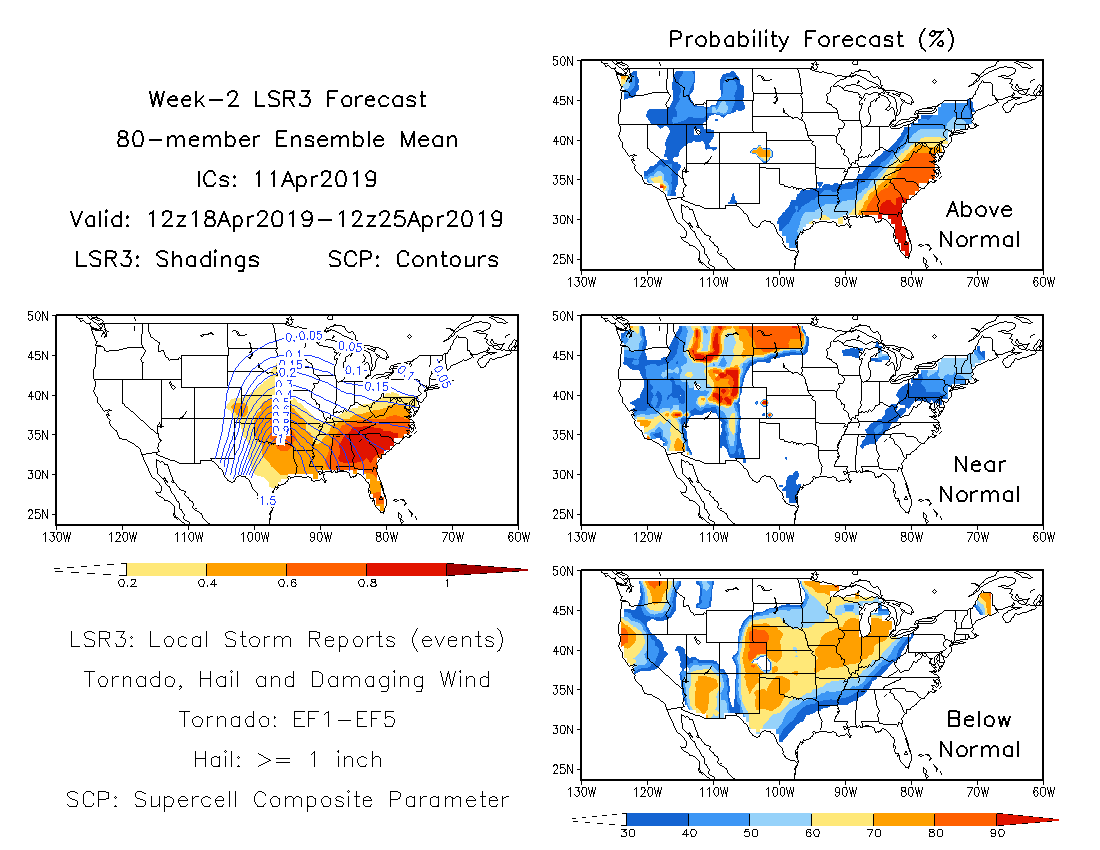 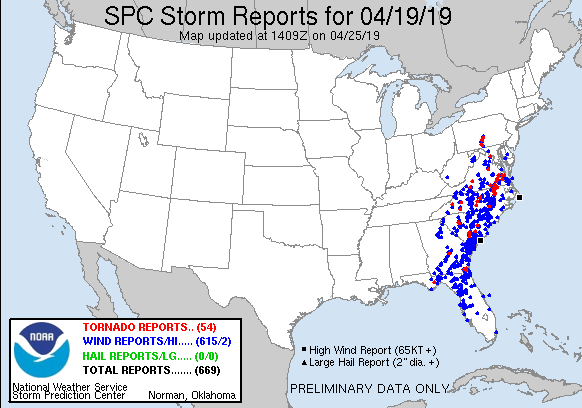 Experimental Real-time Forecast
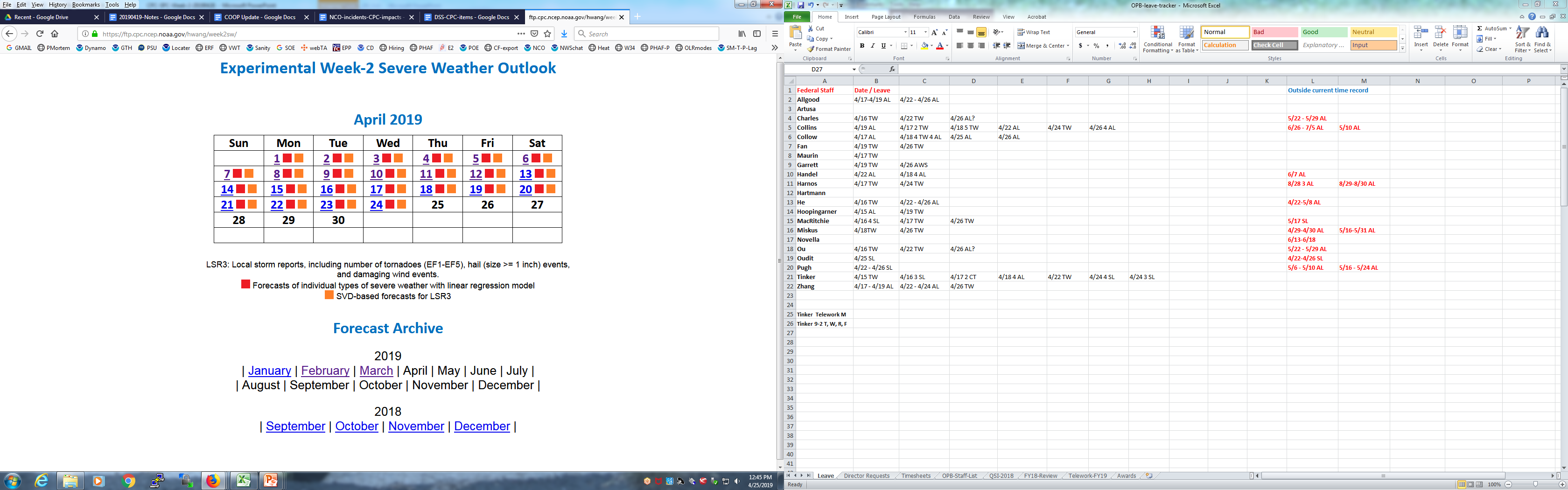 https://ftp.cpc.ncep.noaa.gov/hwang/week2sw/
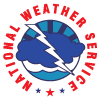 Potential Experimental Coordination Process
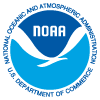 Mid-late morning ET: CPC Week-2 U.S. Hazards forecaster assesses any potential severe weather threats during period through following means:

Review previous and current SPC Days 4-8 severe weather discussions
Assess available deterministic and ensemble model guidance for key parameter guidelines and overall pattern recognition techniques
Review and assess Week-2 experimental severe weather forecast tool

Late morning ET: CPC or SPC initiate collaboration through contact with the official operational forecasters on duty at SPC and CPC at this time. Options include:
 
NWSchat
Forecaster group e-mail (similar to what CPC does with NHC)
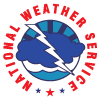 Potential Experimental Coordination Process
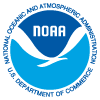 Early afternoon ET: SPC forecaster calls in to 1 PM ET CPC forecast discussion to briefly discuss the best way to handle the specific situation. If no threats, SPC forecaster does not call in. Final options for the that forecast day could be:

Severe weather highlighted area on Week-2 U.S. Hazards composite map
The potential threat Included in product text discussion only
Threat deemed not significant and not included in the product in any form

CPC would perform an initial qualitative evaluation and report back to SPC after any events discussed and placed on CPC composite map for relatively realtime review in order to modify the process if deemed necessary
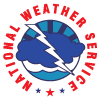 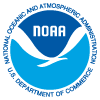 See April 13-14 and April 18-19 event review ppt

OPTIONAL
2cases-april2019.ppt
Real-time Week-2 Severe Weather Outlook

Weekly LSR3
Hail + Tornado + Damaging wind
Total field
Probability forecast

Individual types of severe weather
Hail
Tornado
Damaging wind
GEFS Week-2 SCP Forecast
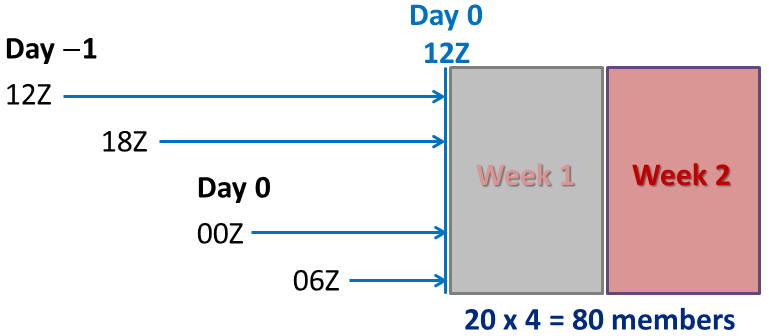 Weekly SCP: 7-day average of daily mean 	      SCP from 12Z to 12Z.
Forecast Skill: Weekly vs. 3-day Mean
Week-1 skill is better than Days 2–4, 4–6, and 6–8.
Week-2 skill is comparable to Days 8–10, but better than Days 10–12 and 12–14.
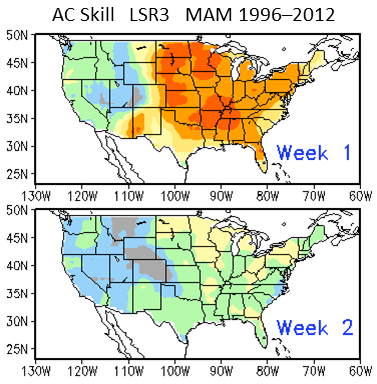 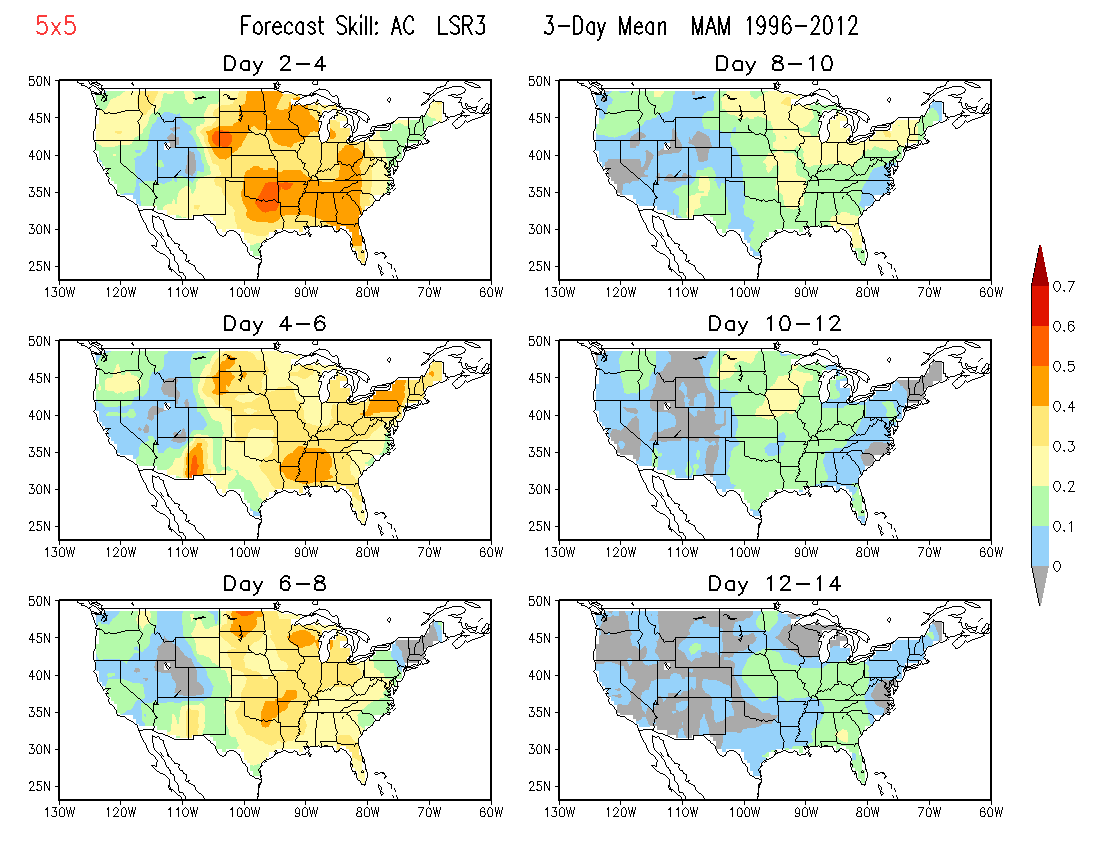 11